Ontologies for describing and standardising phenotypes observed and measured on plants
Data standards for plant research data in Phenomic and beyond
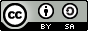 Context
Need
Importance of controlled vocabularies and ontologies for data annotation and FAIRness
Must respect crop and communities specificities




Answer
Development of a standard methodology to build ontologies to annotate phenotypes: "Crop Ontology".
Crop-specific vocabulary established by communities
2
Semantic in a nutshell
Semantic
Define concepts: plant, micro_plot, phenotype, experiment, event
Define Relations: micro_plot contains plant 
Common Vocabularies and ontologies
Agrovoc, Plant Ontology, Crop Ontology, Environment Ontology, ...
Study
Genotype
Factor
hasGenotype
Observation Unit
Treatments
Treatment
Plant
is-applied
contains
Measure
contains
Time
plot
Value
micro_plot
Ontology
[Speaker Notes: Maybe add atomic vs triplet ontology slides]
Semantic Inference
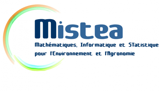 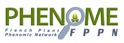 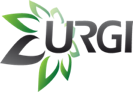 Uncouple 
Data capture
Data analysis
Data reuse
Inference allows to format the data for a target use
Plant
Genotype
hasGenotype
hasGenotype
contains
factors
Micro-Plot
treatment
is-applied
contains
is-applied
Plot
5
18 September 2018
Annotation, example of events: plot and plant accidents
anno480
oa:hasTarget
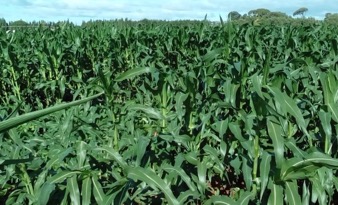 dcterms:creator
Plot 97
Plot 98
plot97
dcterms:created
"2017-06-29"
oa:bodyValue
Romain
Plots lodged after the storm
anno86
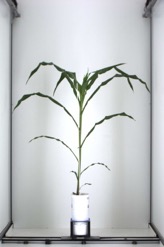 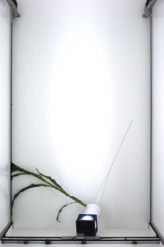 oa:hasTarget
Events or follow the Web Annotation Data Model that allows assigning motivation and purpose attributes to annotations (e.g. oa:describing, oa:identifying, oa:linking, oa: replying, etc.). Dublin Core properties such as dcterms:created or dcterms:creator are also used.
dcterms:creator
plant795
dcterms:created
oa:bodyValue
"2017-05-15"
L. Cabrera-Bosquet & P. Neveu
Llorenç
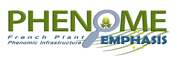 'Fallen plant during imaging'
CROP ONTOLOGY
www.cropontology.org 
Elizabeth Arnaud, Marie Angélique Laporte et al.
Crop Ontology for Trait Data www.cropontology.org
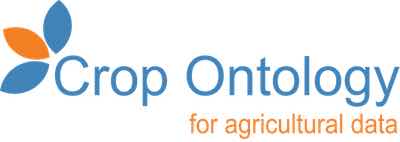 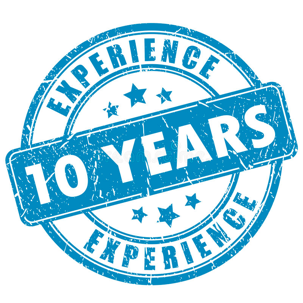 Methodology for describing phenotypic variables
Species and community-specific ontology repository
www.cropontology.org 
35 Crop and 1 Seaweed
Made available via 
standards (MIAPPE, etc.)
Warehouses (Ontologies, data)
Experimental IS (Genebanks, INRAE, ELIXIR, EMPHASIS, etc.)
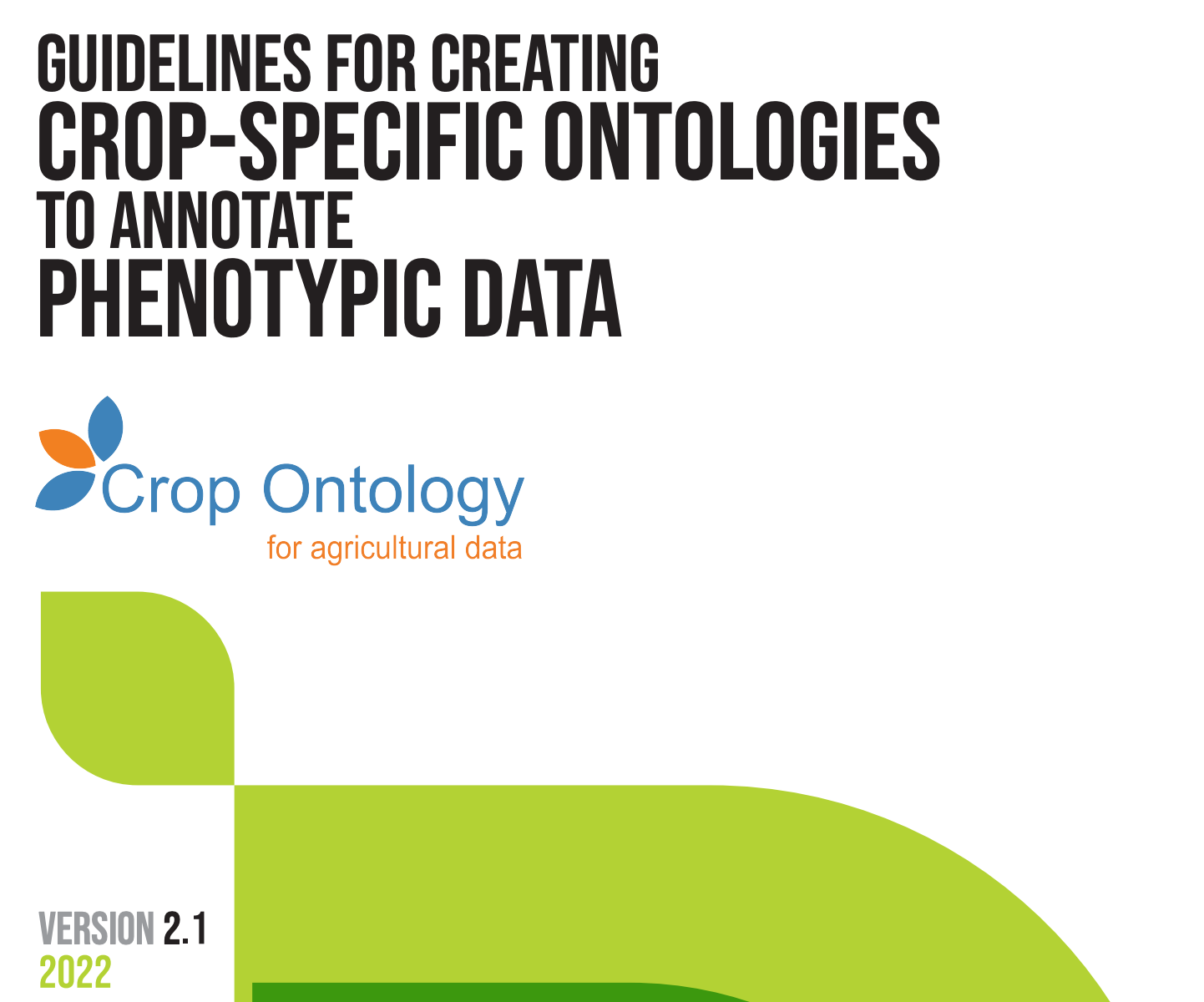 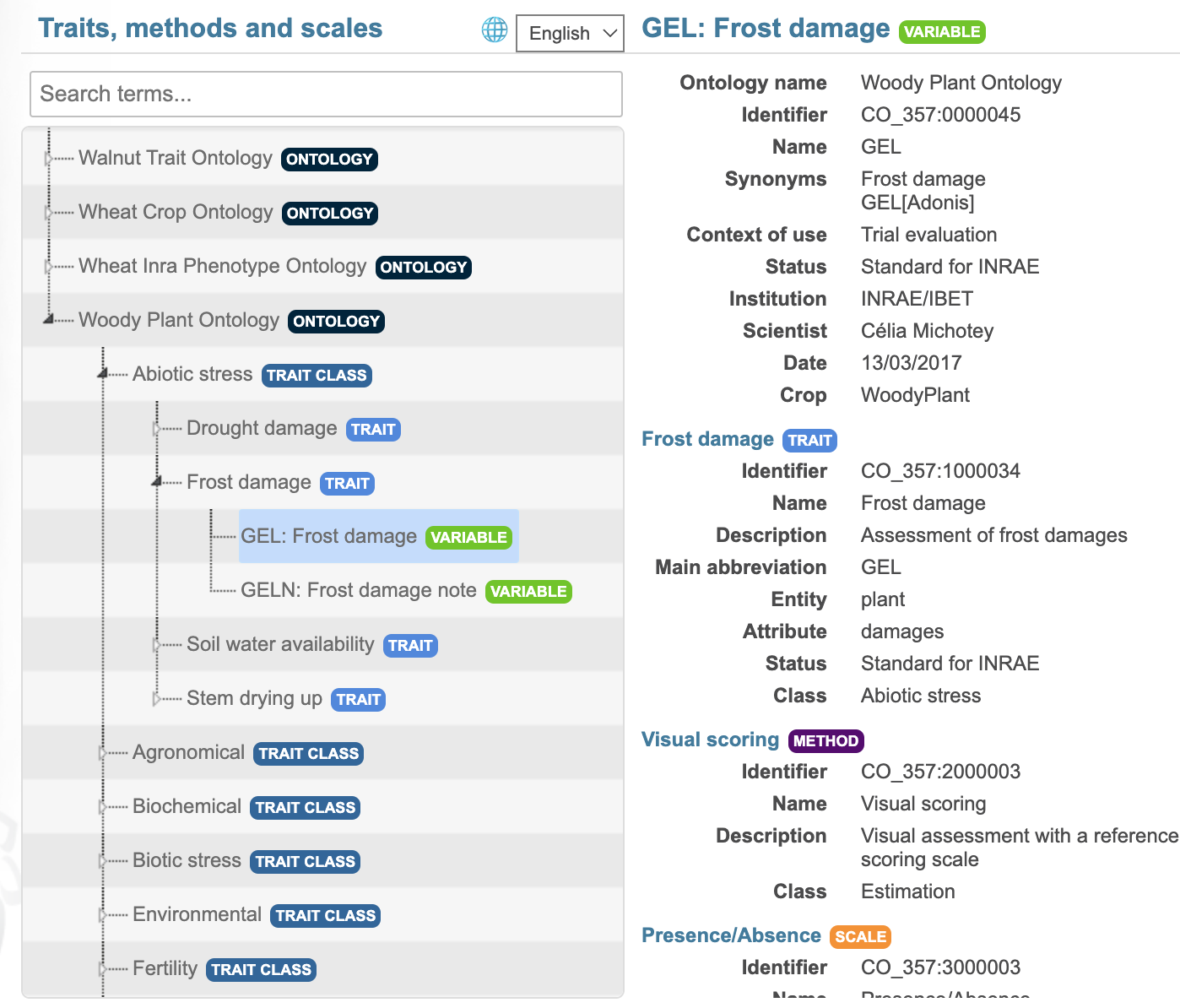 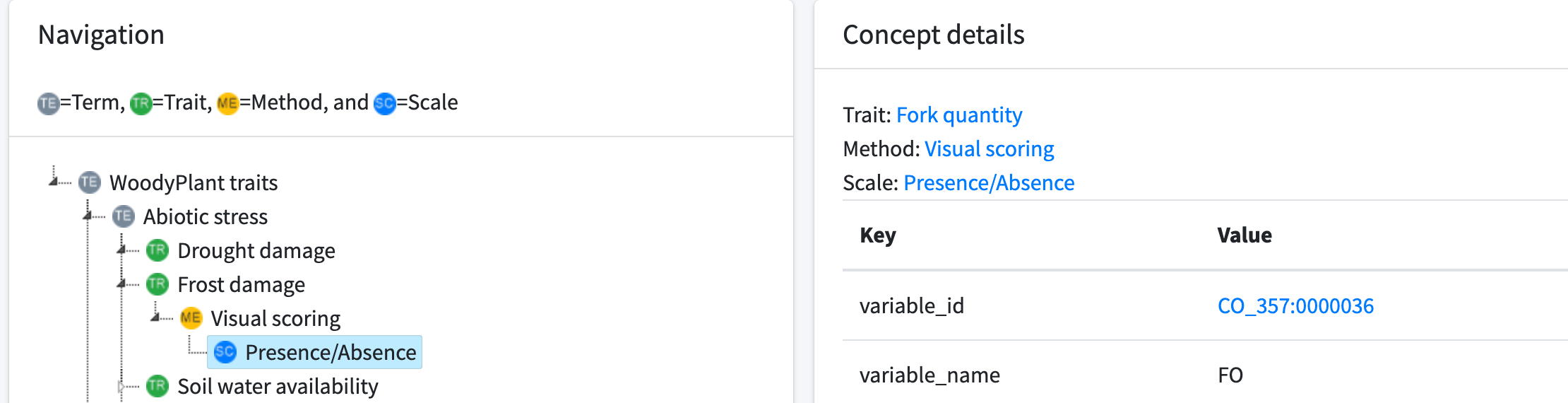 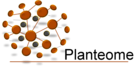 [Speaker Notes: To be confirmed with Franciane, Isabelle, etc...)
See Ecosystem module]
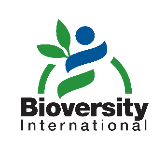 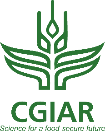 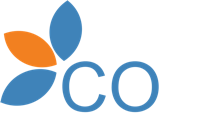 Where is Crop Ontology applied?
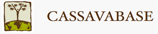 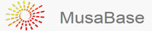 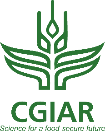 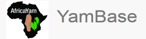 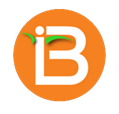 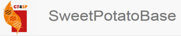 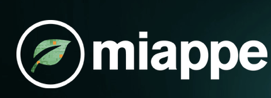 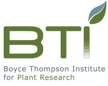 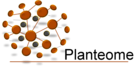 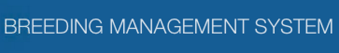 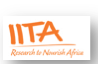 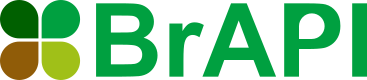 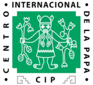 WheatIS Interoperability
Cookbook
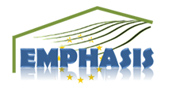 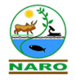 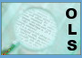 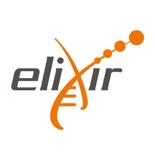 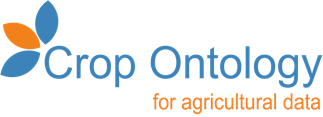 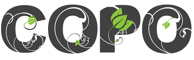 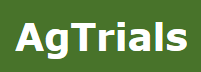 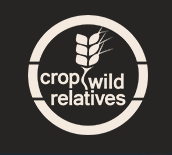 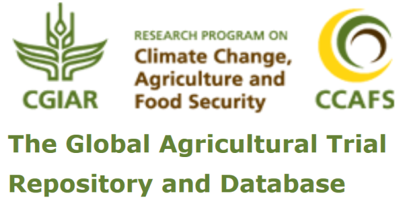 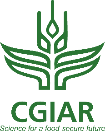 CGIAR 
 repositories
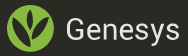 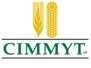 [Speaker Notes: BMS: At the source! Edition of fieldbooks

Agtrials= approx 30 000 CO annotated trials]
A Growing Community Of Practice
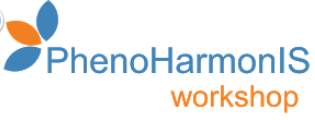 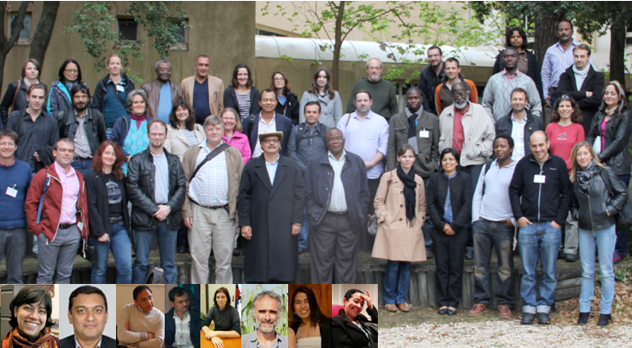 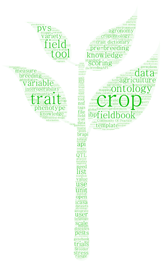 2012
2014
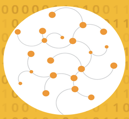 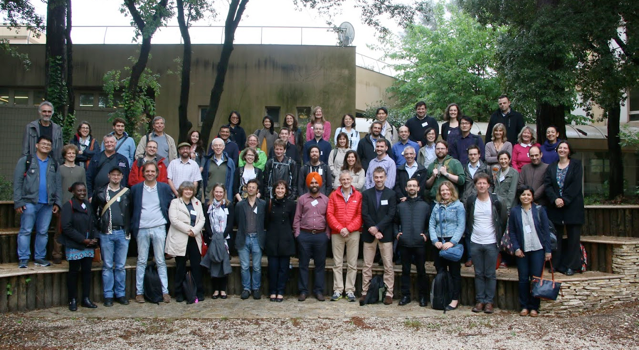 Upload your CoP Photo !
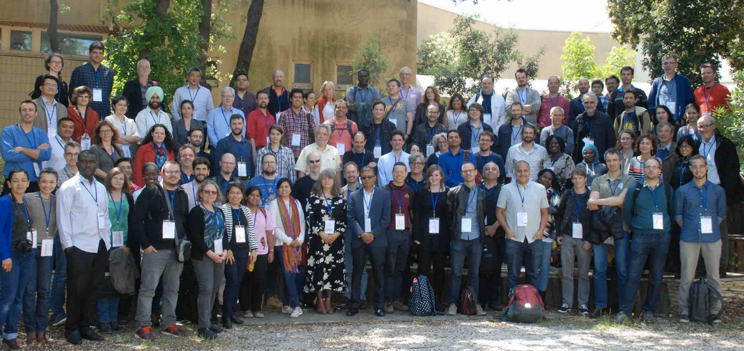 2018
2016
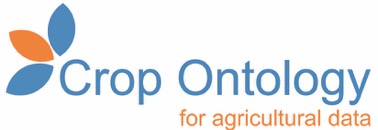 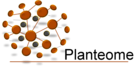 Reference Plant Ontologies
Mapping to species agnostic ontologies
to expand results of a crop trait search
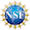 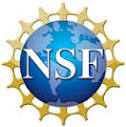 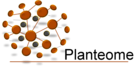 Common Reference Ontology
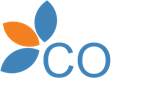 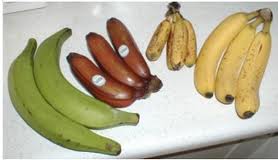 Finger colour
Banana Traits
Fruit Color
Berry colour
Pod color
Reference
 Trait Ontology
Soybean Traits
Tomato Traits
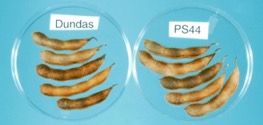 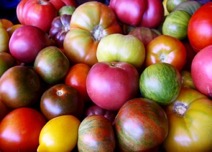 CROP ONTOLOGY MEthodology
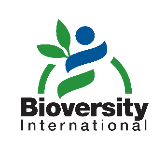 Standard model
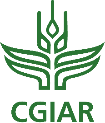 Variable = trait + method + scale

The phenotypic observation
14
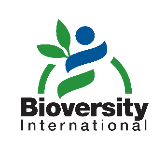 Standard model
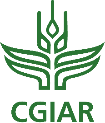 Variable = trait + method + scale

What is the studied character?
Circumference of the tree
Total height of the tree
Survival state of the tree
15
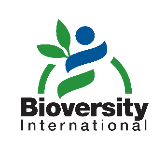 Standard model
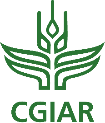 Variable = trait + method + scale

How is it observed?
Measured at breast height with a graduated ribbon
Measured from soil to crown with a pole or a clinometer
Visual assessment with a reference scoring scale
16
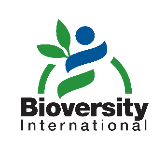 Standard model
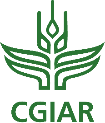 Variable = trait + method + scale

How is it expressed (unit or scale)?
cm
mm
0 = Alive
1 = Dead
2 = Doubtful
17
Example
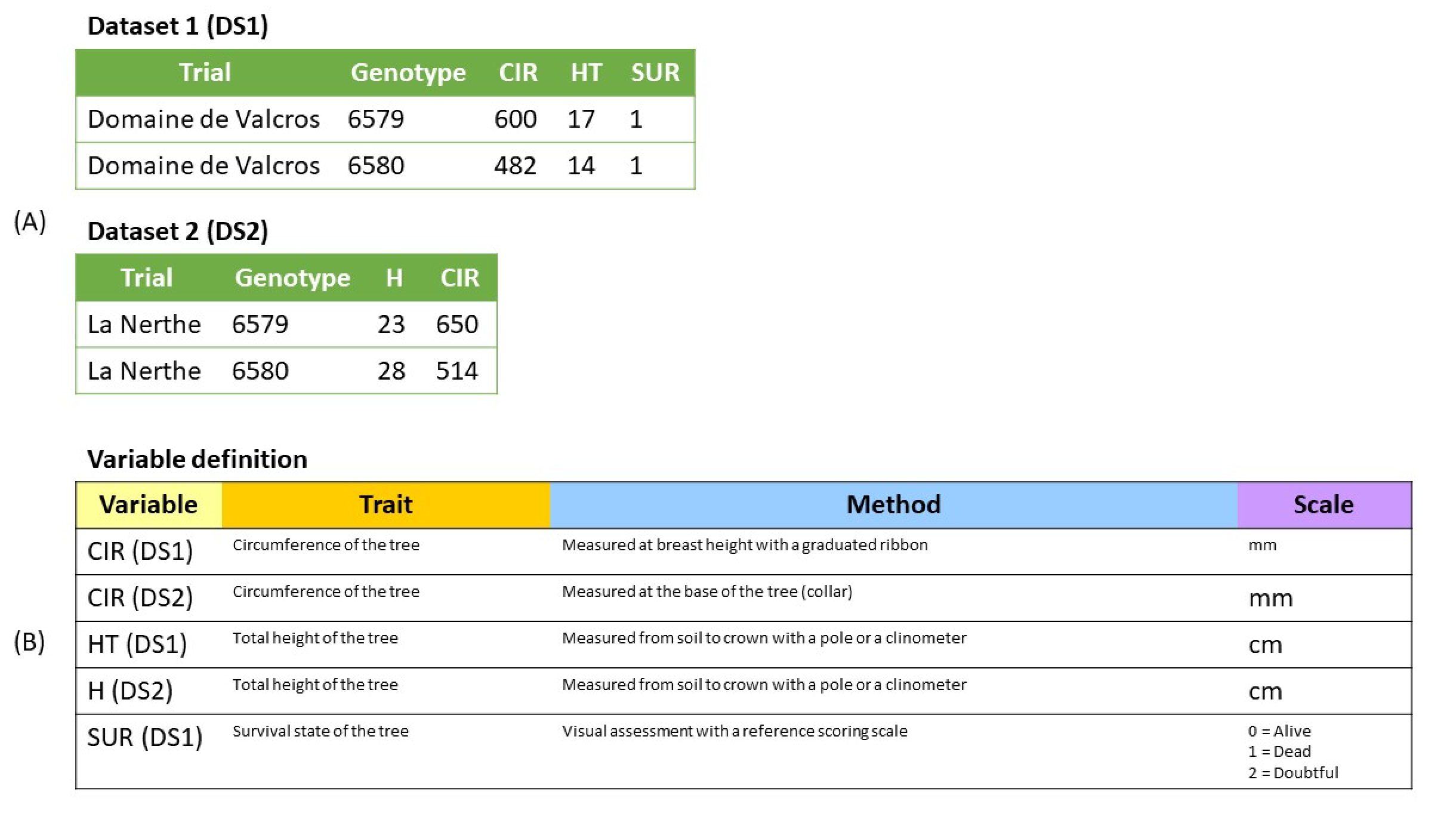 [Speaker Notes: Slide Célia Publis]
Tree Variable example1https://urgi.versailles.inra.fr/ontologyportal#termIdentifier=CO_357:0000019
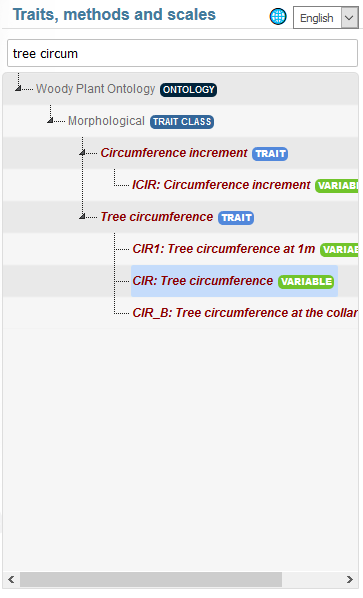 1 Trait
3 Variables
3 methods
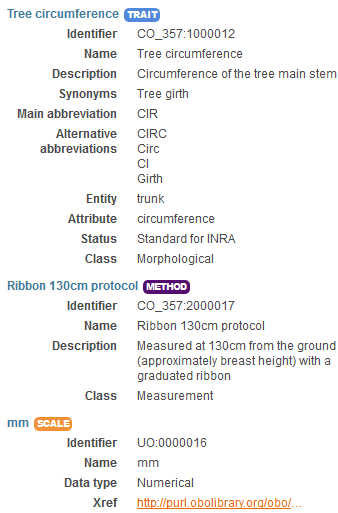 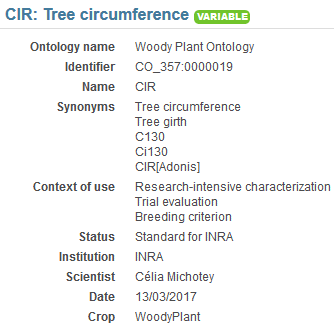 19
Environnemental Variable example
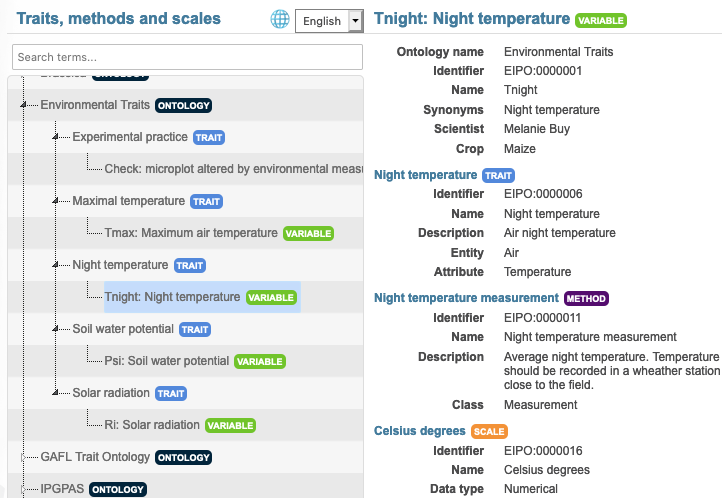 Controlled Vocabulary Challenge
Phenotyping/environment variable = Trait + Method + Unit/Scale
+
+
Trait
Method
Unit
M1: Total height
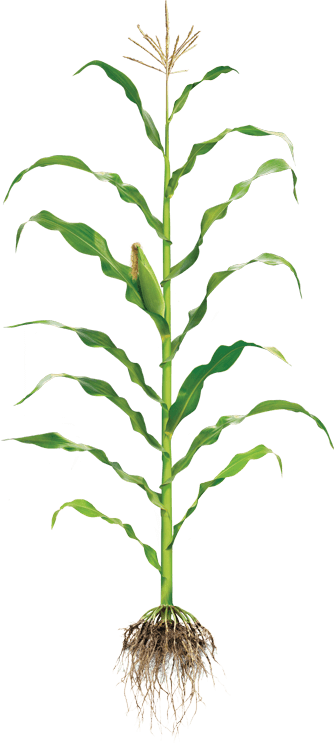 M2: First tassel branch
M3: Last expanded leaf
M4: Youngest growing leaf
U1: cm
U2: mm
We need Species specific CV/Ontologies
But
Near infinite number of combination
T1: Plant Height
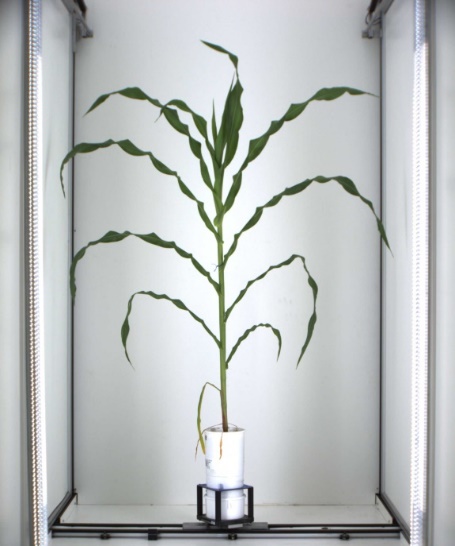 M5: Highest pixel corresponding to plant
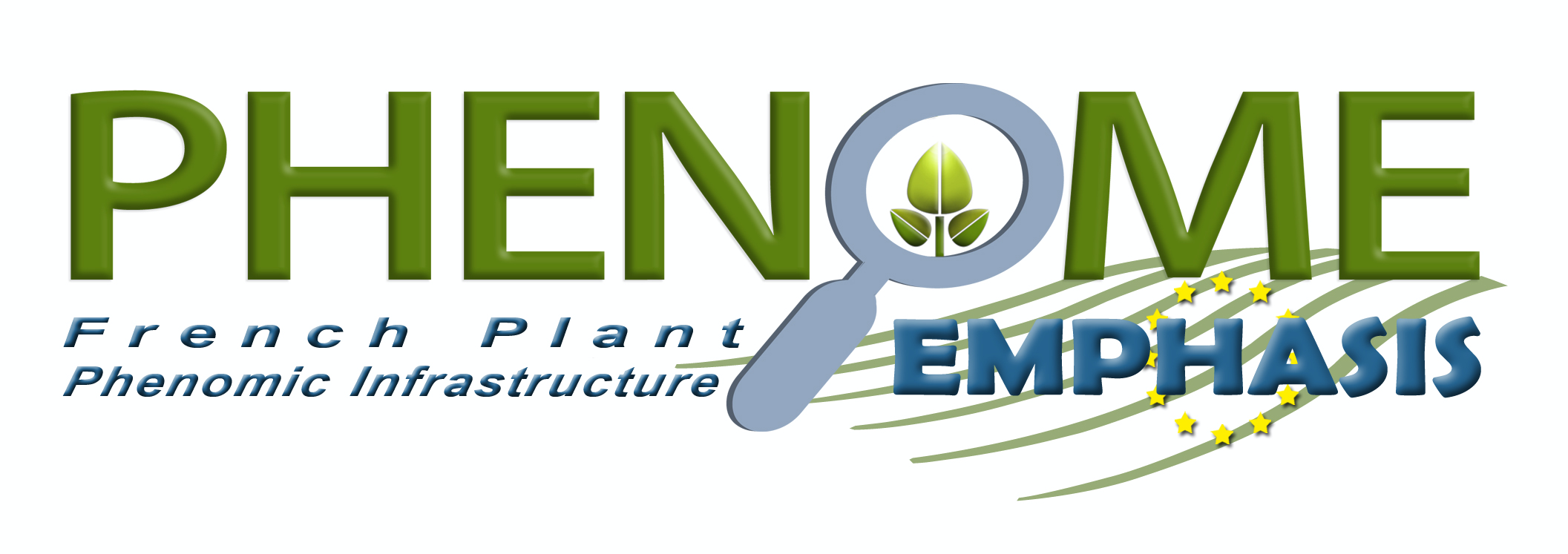 U3: pixel
L Cabrera
Solution 1 : Ad hoc Variable
dataset definitions linked to reference ontologies
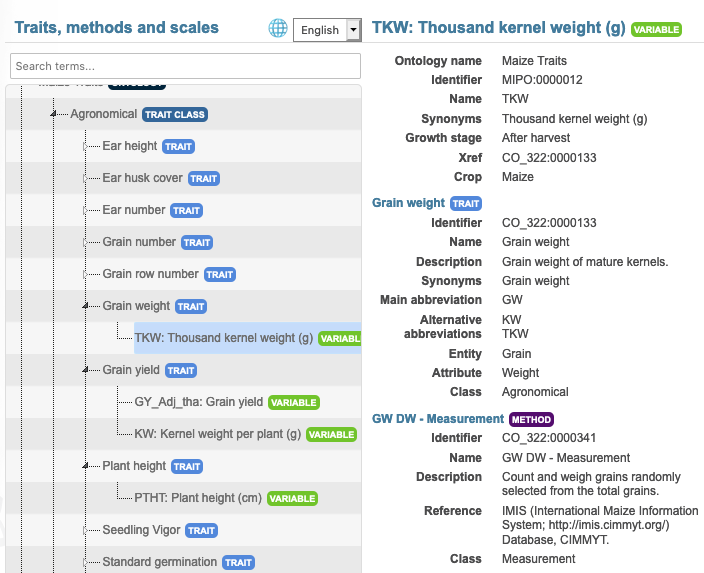 Ad Hoc Variable
Trait: reference Crop Ontology Maize
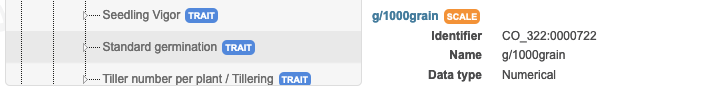 Solution 2: Variable dataset
Crop Ontology reference variable: LD: Latent period.
Dataset variable name : L98AR1  Latent Period for strain 98AR1
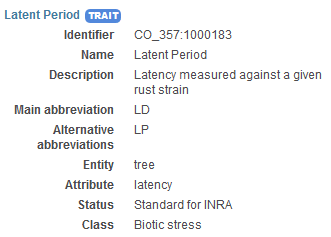 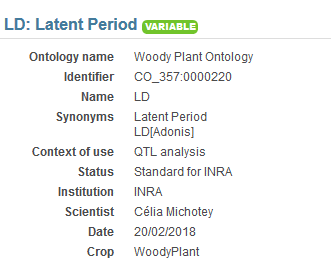 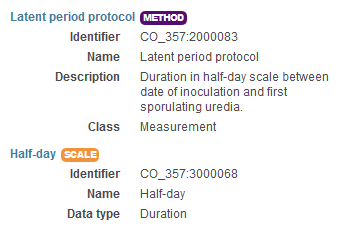 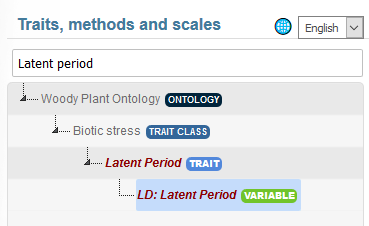 23
[Speaker Notes: Variable (or ad hoc) dataset]
Variable dataset
Crop Ontology reference variable: Canker lesion length
Dataset variable: canker.length.1  Length of lesion after one year
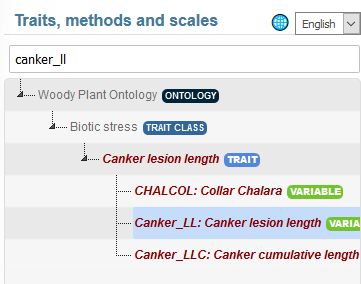 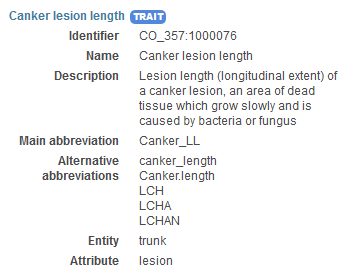 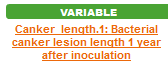 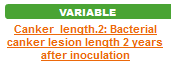 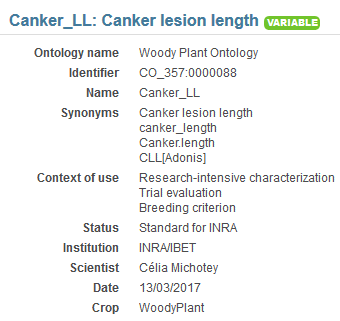 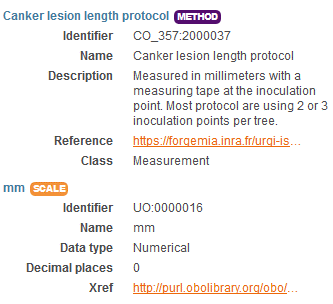 24
24
Controlled Vocabulary Challenge
Trait decomposition to Entity/Attribute
Trait = Leaf Area 
Entity = Leaf
Attribute = Area
Enables ad hoc controlled vocabulary + Trait Interoperability
Formalized by Mungal et al 2009
Existing in crop ontology
PHIS proposition: Used for easy Variable creation and interoperability
Crop Ontology template(s)
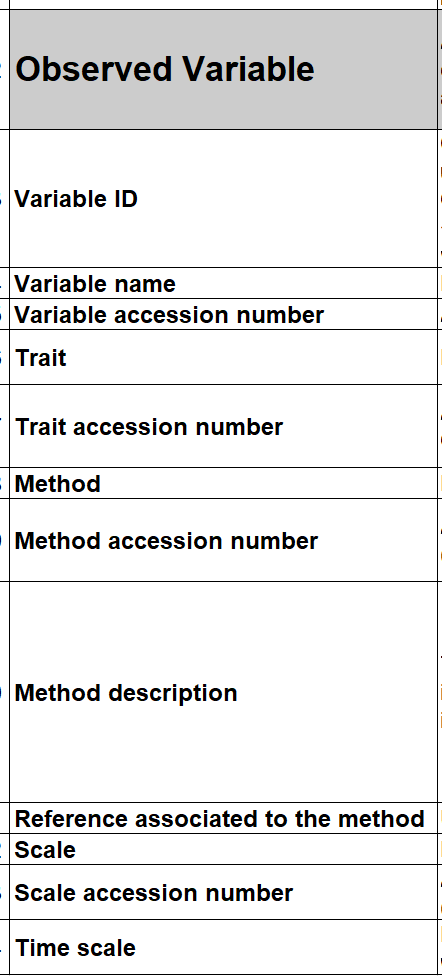 MIAPPE Minimal Template
Full crop ontology template
Methodolgy
Submission to crop ontology.org if needbe
Best option
Aknowledgments & Questions
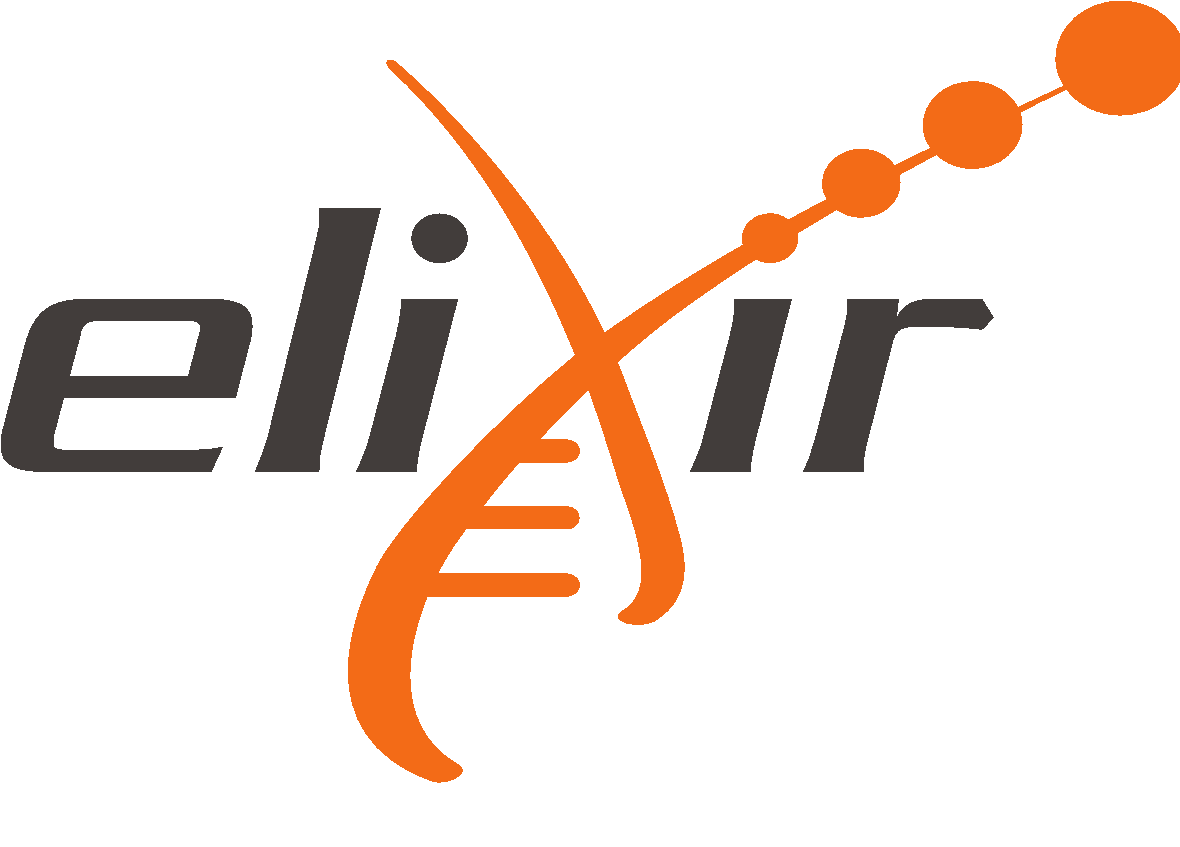 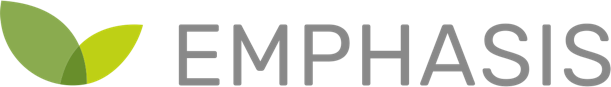 Elixir Plant community & platforms
Beier S., Gruden C., Pommier C., Coppens F, Scholz U., Lange M., Contreras B., Adam Blondon AF, Faria D, Chavez I, Miguel C, Droedsbek B, Finkers R, Papoutsoglou E, Olster R, Ramsak Z, Michotey C.,  …
And many more!
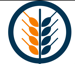 Emphasis
Tardieu F, Usadel B, Arend D, Junker A, Poorter H, Neveu P, Pierushka R, Shur U, Alic I, Tireau A., Kazemipour-Ricci F., … 
And many more!
MIAPPE community
ELIXIR Plant Community,
Krajewsky P, Cwiek H, Tardieu F, Usadel B, Arend D, Arnaud E, Junker A, King G, Laporte MA, Poorter H, Reif J, Rocca-Serra P, Sansone SA,  Kersey P, 
And many more!
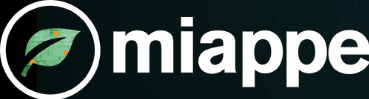 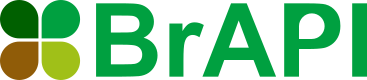 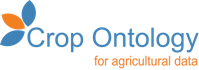 Breeding API
Selby P, Mueller L, Robbins K, Backlund JE, Boizet A., … , 
And many more!
Crop Ontology
Arnaud E, Laporte MA, …
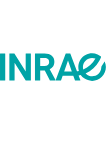 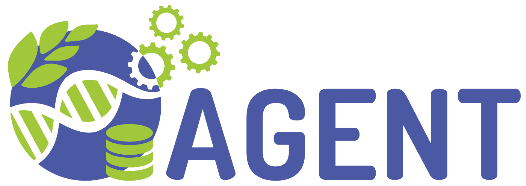 H2020 AGENT
N. Stein (IPK, coord), P. Kersey (RBGK), M. Alaux (INRAE), S. Weise (IPK), C. Pommier (INRAE), M. Lange (IPK), R. Finkers (WUR), J. Destin (INRAE)
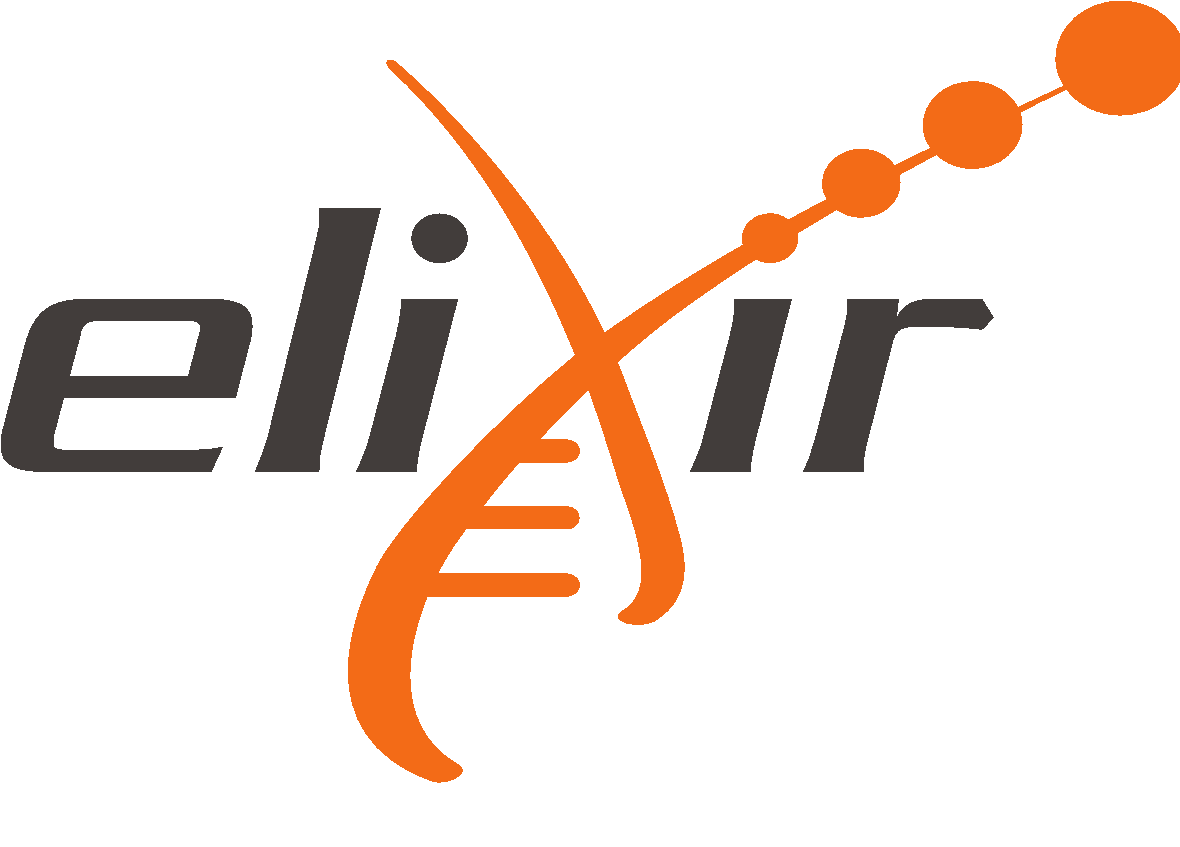 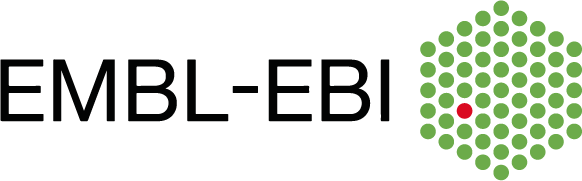 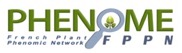 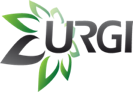 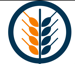 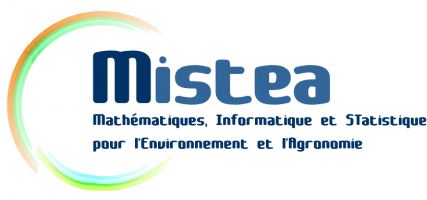 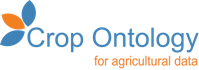 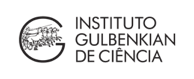 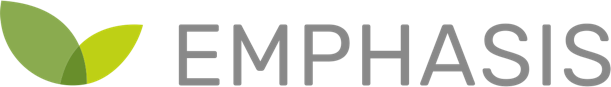 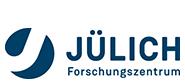 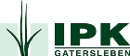 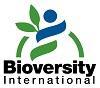 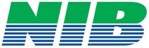 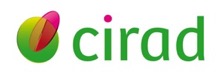 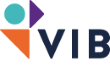 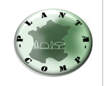 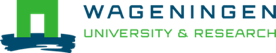 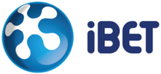 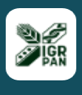 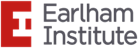 Questions